VISIGRAPP 2025
Galerkin Enhanced Graph-based FEM for Interactive Fracture and Sculpting Applications
Avirup Mandal, Parag Chaudhuri, Subhasis Chaudhuri

Indian Institute of technology Palakkad 
Indian Institute of technology bombay
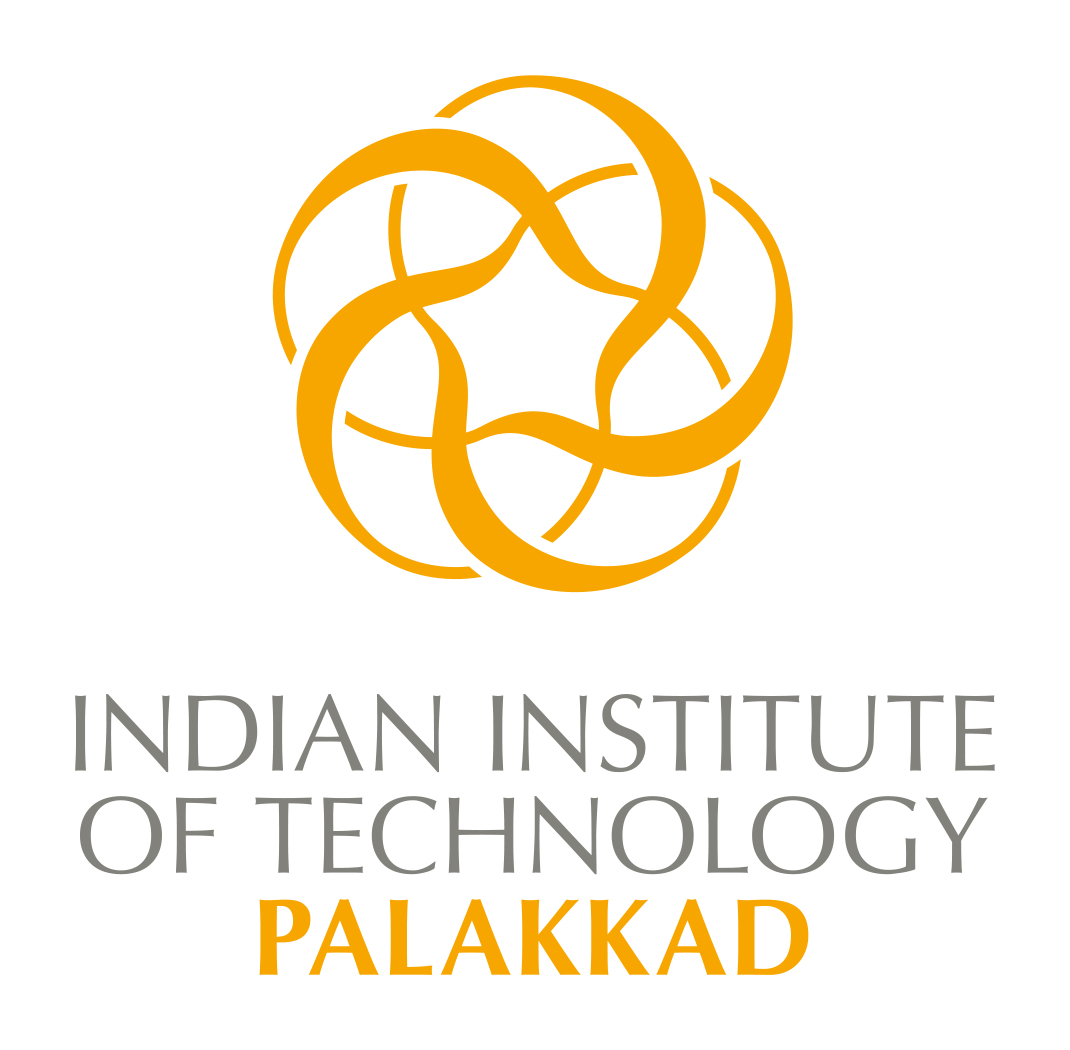 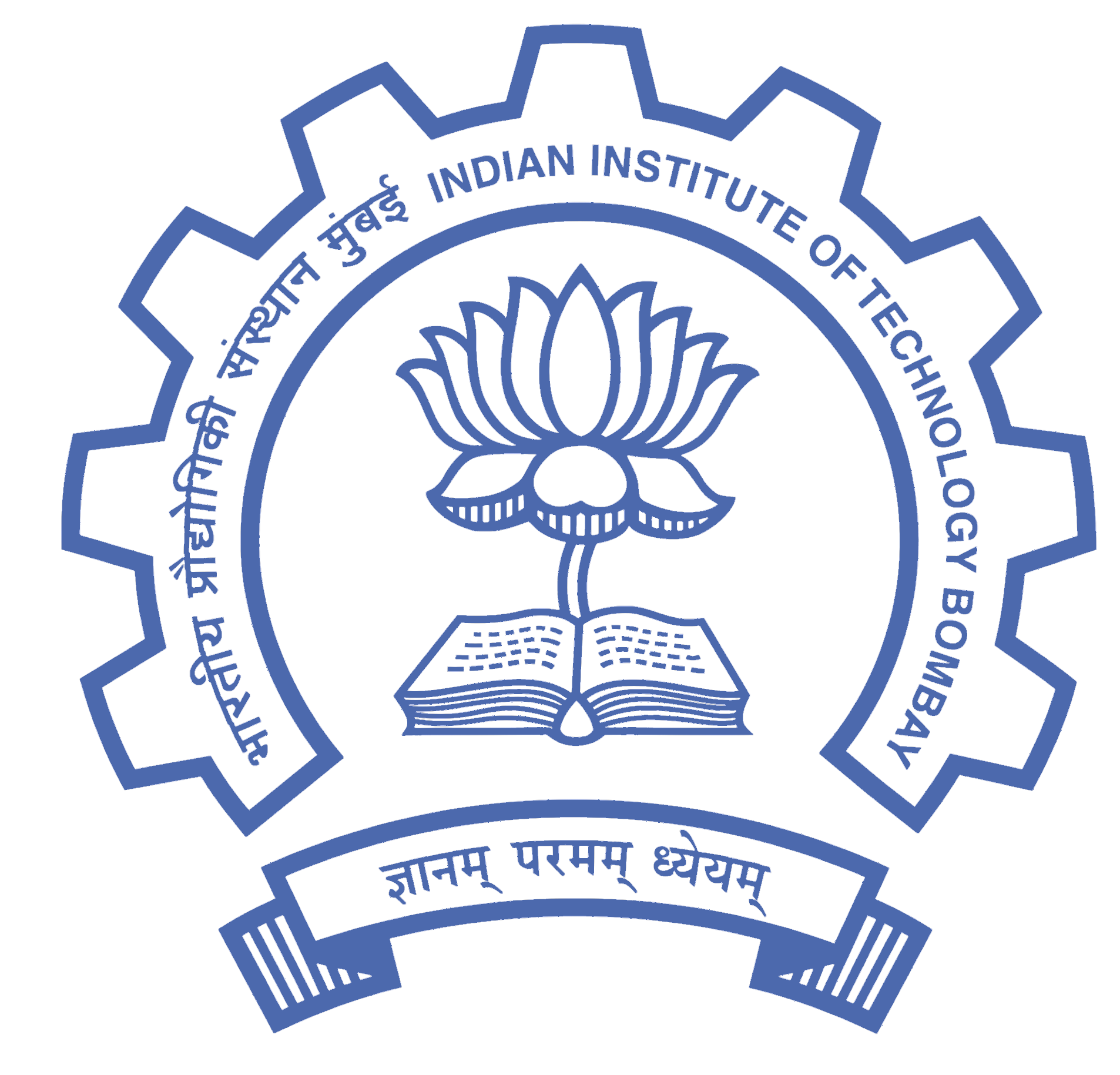 Motivation
Fracture simulation is crucial in various graphics applications: video games, mixed reality experiences, and surgical simulators.

 FEM, MPM, BEM utilize an implicit time integration scheme - computationally expensive, and it increases with the number of cracks in the object mesh.

 Not suitable for real-time simulations with high-resolution objects.
2
Galerkin enhanced graph-based FEM
Galerkin multigrid method can run simulation for high resolution meshes (~ 600k) at an interactive rate by CUDA parallelization
Graph-based FEM can render fracture/cutting with negligible computational overhead
Combining them together we can design interactive fracture/cutting framework!!
3
Contributions
Combined the Galerkin multigrid method with a graph-based Finite Element Method to develop a physically based fracture and cutting algorithm that can run at interactive rates.

 Part of the simulations are parallelized using GPU to meet the real-time constraints. 

 Developed an interactive cutting and sculpting application.

 Conducted a user study to validate the physical plausibility, ease of use, and responsiveness of the developed application and method.
4
Graph-based Finite Element Method
Remeshing-Free Graph-Based Finite Element Method for Fracture Simulation. A. Mandal, P. Chaudhuri, and S. Chaudhuri. Computer Graphics Forum. 2023.
Scalable Visual Simulation of Ductile and Brittle Fracture. A. Mandal, P. Chaudhuri, and S. Chaudhuri. ACM SIGGRAPH Posters. 2021.
5
What is Finite Element Method?
Method to numerically solve differential equations that generally appear in engineering, mathematics and physics.
Overview of FEM 
Approximate a continuous domain with finite number of discrete elements
Elements can be triangular/square for 2D domain or tetrahedral/cube for 3D domain
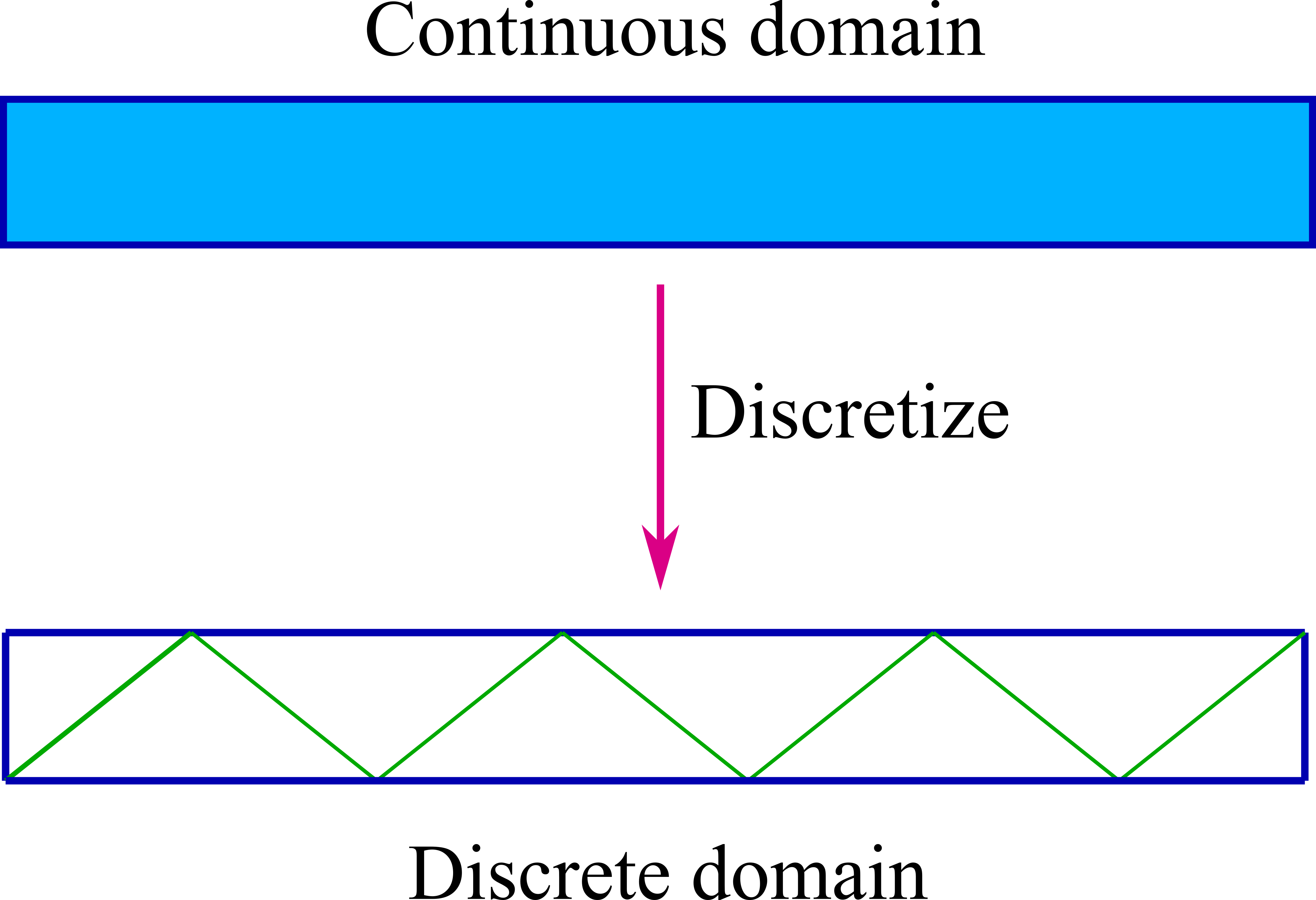 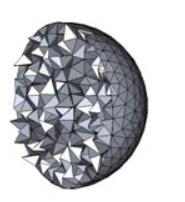 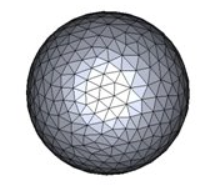 3D mesh is a royalty-free image from shutterstock.com
6
What is Finite Element Method?
Method to numerically solve differential equations that generally appear in engineering, mathematics and physics.
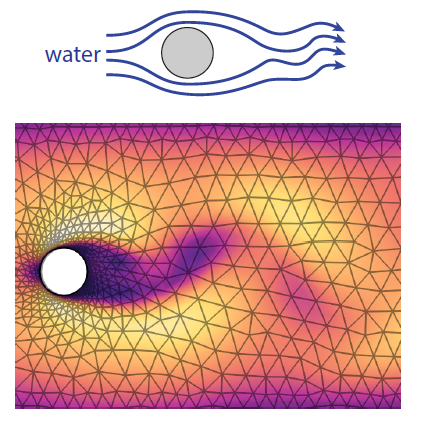 Overview of FEM 
Approximate a continuous domain with finite number of discrete elements
Elements can be triangular/square for 2D domain or tetrahedral/cube for 3D domain
An unknown function is approximated over this finite domain and solved using an iterative method by minimizing an error
Simulating object deformation and fracture with FEM
Image Courtesy: Pfaff et al., Learning Mesh-Based Simulation with Graph Networks, ICLR 2021
7
Deformation with FEM
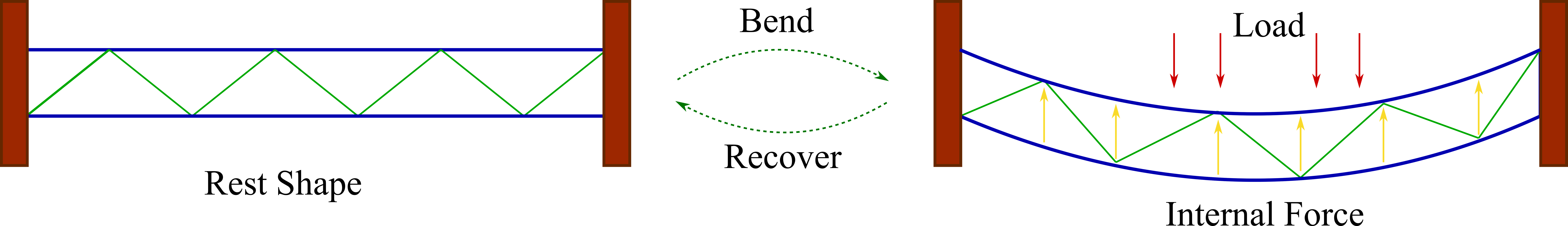 8
Mathematical model for FEM
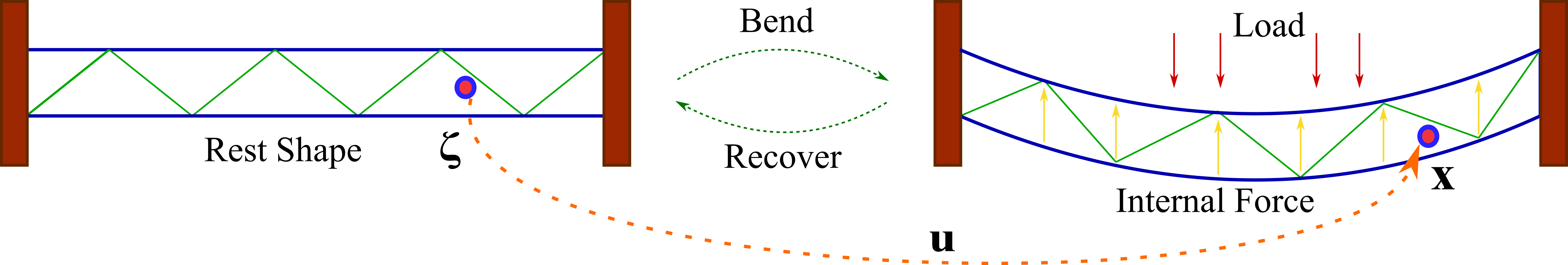 Internal force = Partial derivative of internal strain energy w.r.t. displacement field and integrated over the element domain
9
Challenges for Fracture
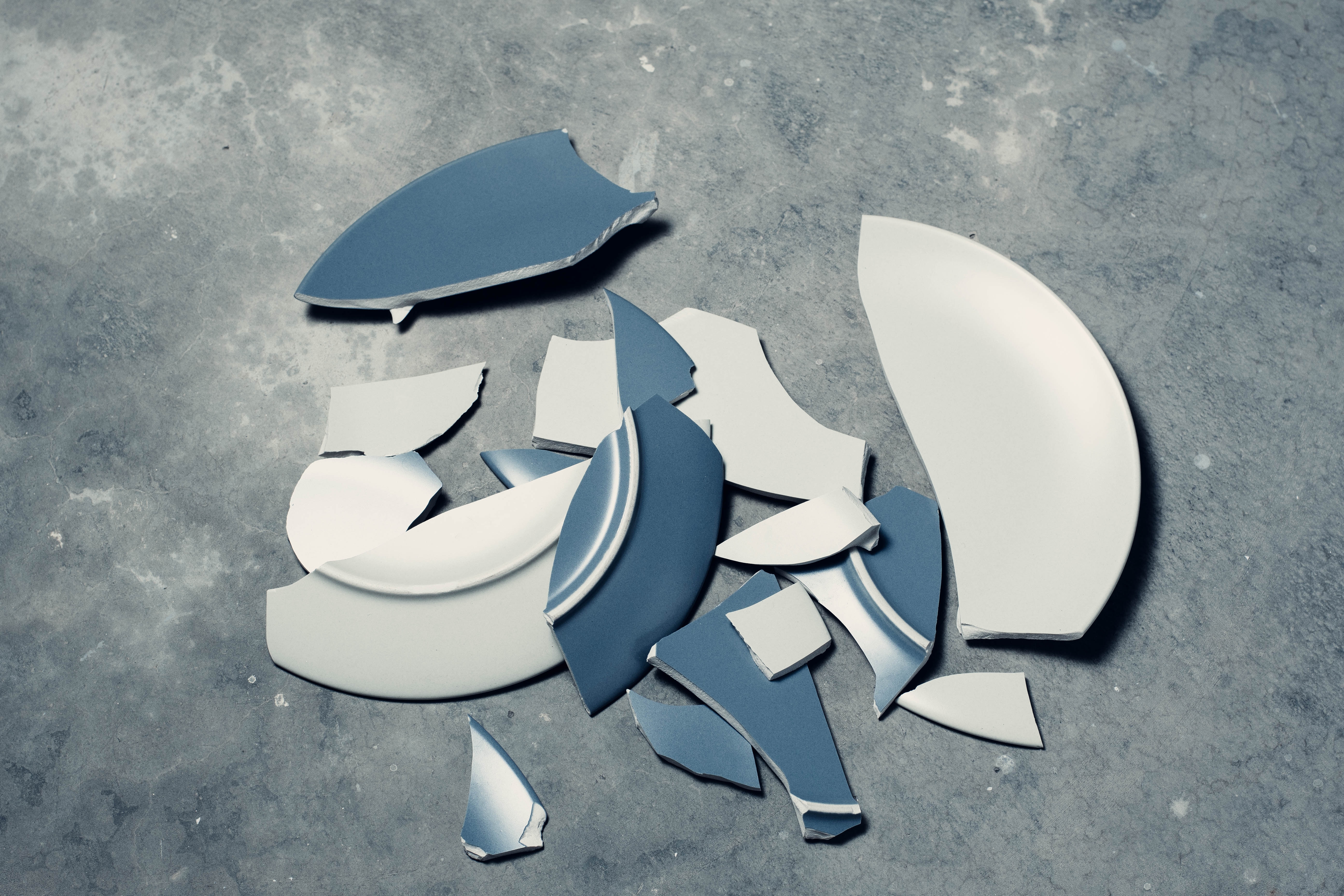 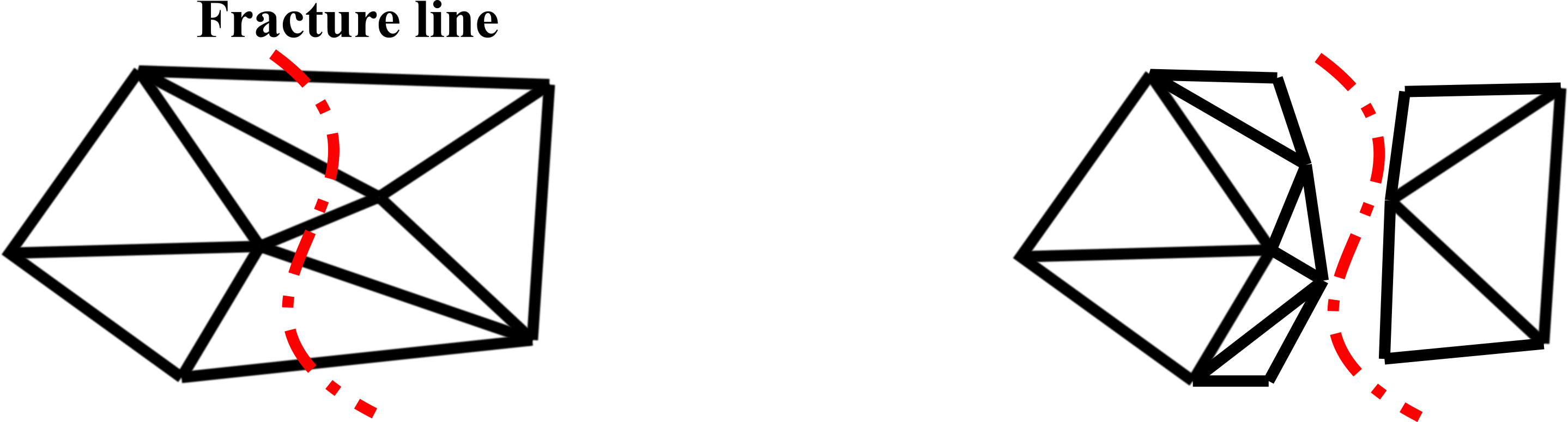 Graph-based FEM for fracture simulation of ductile and brittle materials in mesh-based objects addresses this bottleneck
Shattered plate is a royalty-free image from unsplash.com
10
Graph-based FEM for Fracture
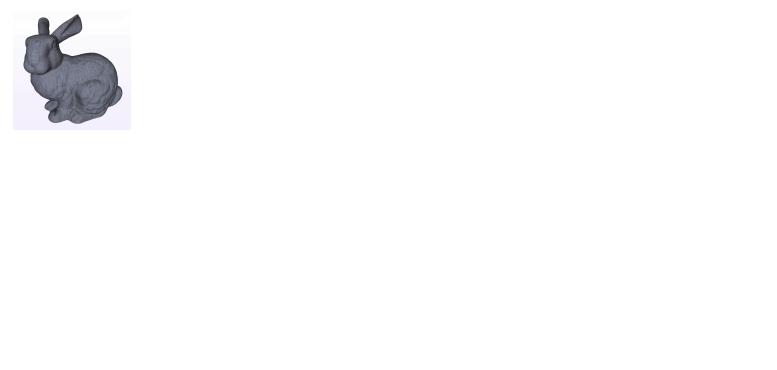 Given an object
11
Graph-based FEM for Fracture
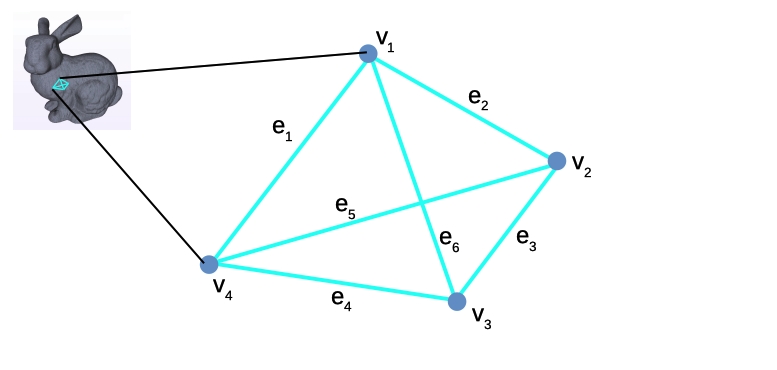 Given an object, represented as a volumetric mesh with tetrahedral elements
12
Graph-based FEM for Fracture
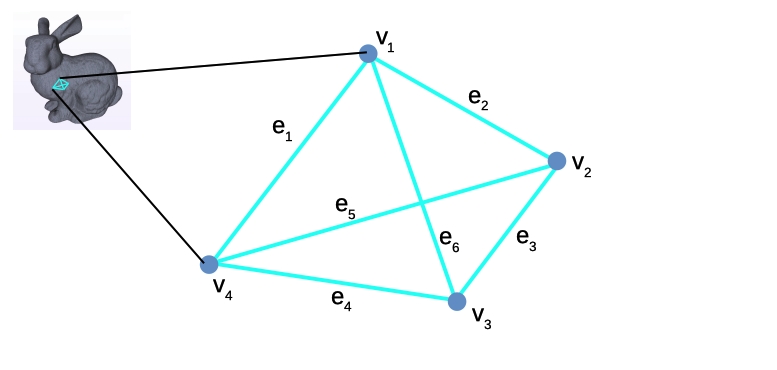 …we use the graph induced by the edges of the finite elements, between the vertices, for our FEM computations.
13
Graph-based FEM for Fracture
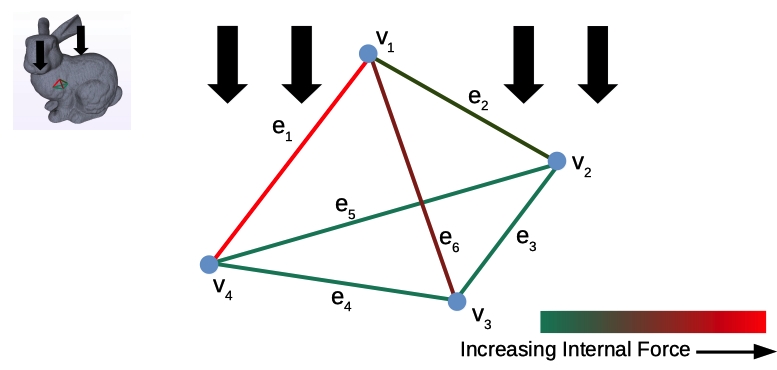 External load cause internal stress, which are resolved along edges of the graph.
14
Graph-based FEM for Fracture
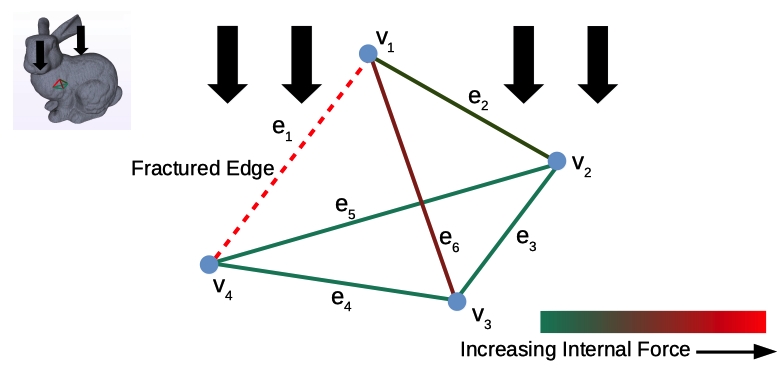 When stress in an edge exceeds a critical threshold, it is labeled as fractured and the internal energy of the system is reformulated, without any remeshing.
15
Loaf of Bread
16
Galerkin Enhanced Graph-based Finite Element Method
17
Galerkin Multigrid Method
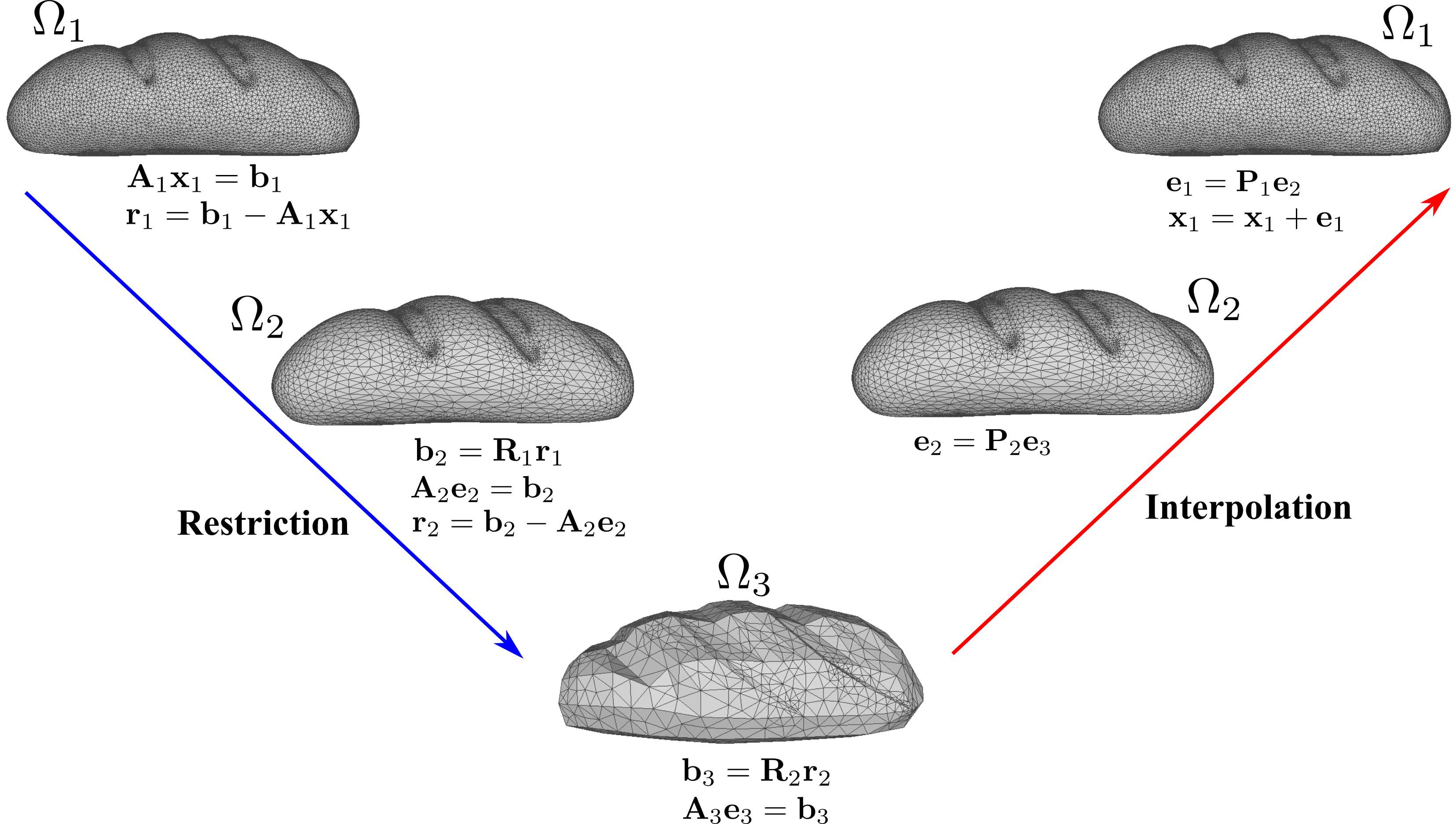 Early Termination !!
Fully Solved !!
18
Galerkin-Enhanced Graph-FEM
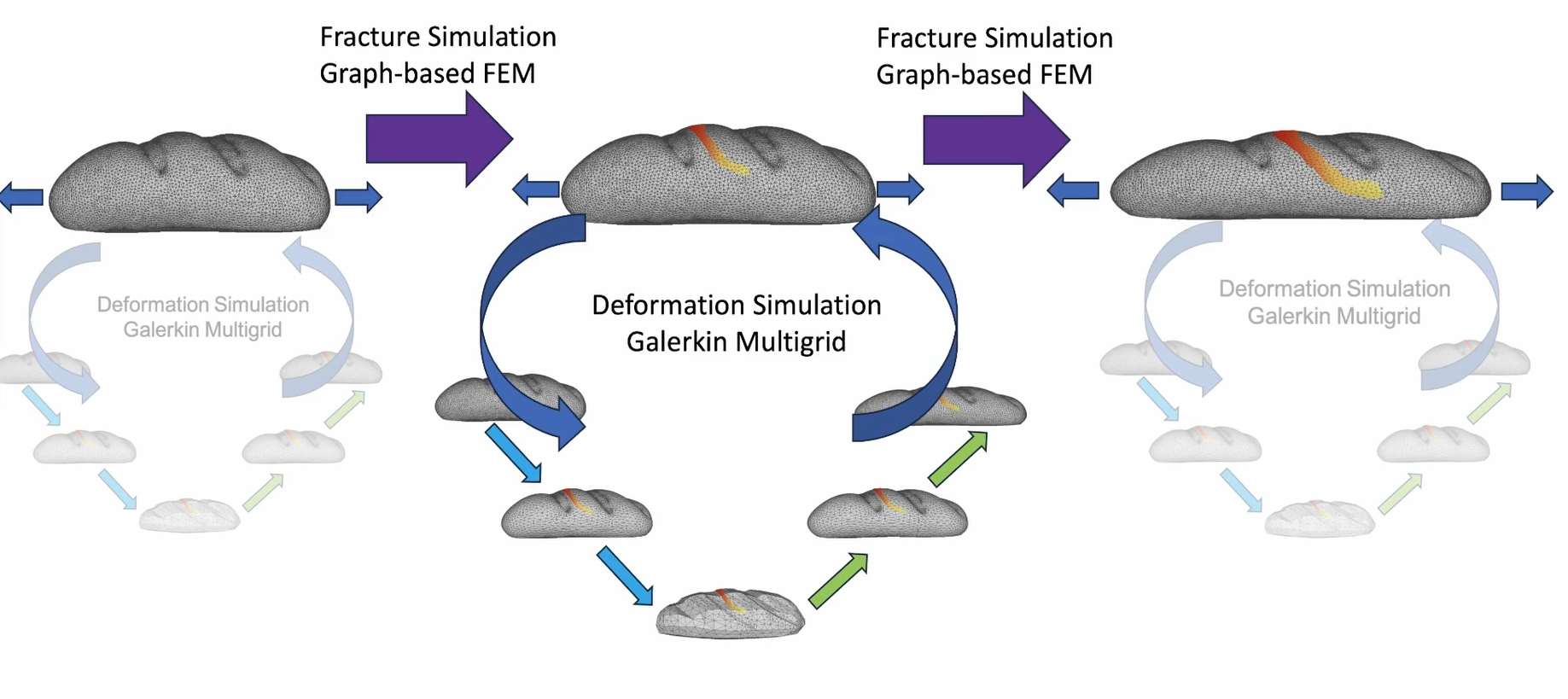 19
Galerkin Multigrid Method: Grid hierarchy
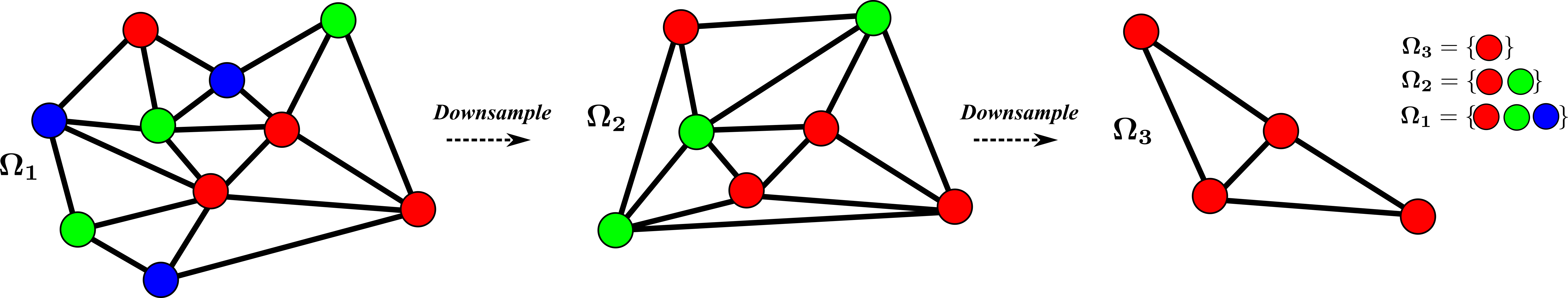 Vertices at each grid level is selected using the furthest point sampling method

Parallelize the whole process on GPU using CUDA multithreading architecture
20
Interactive sculpting: Deformation
21
Interactive sculpting: Cutting
22
Comparison: Galerkin vs Graph-based FEM
23
User Study
Comparison Study with Blender
 Physical realism
 Ease of use
 Responsiveness
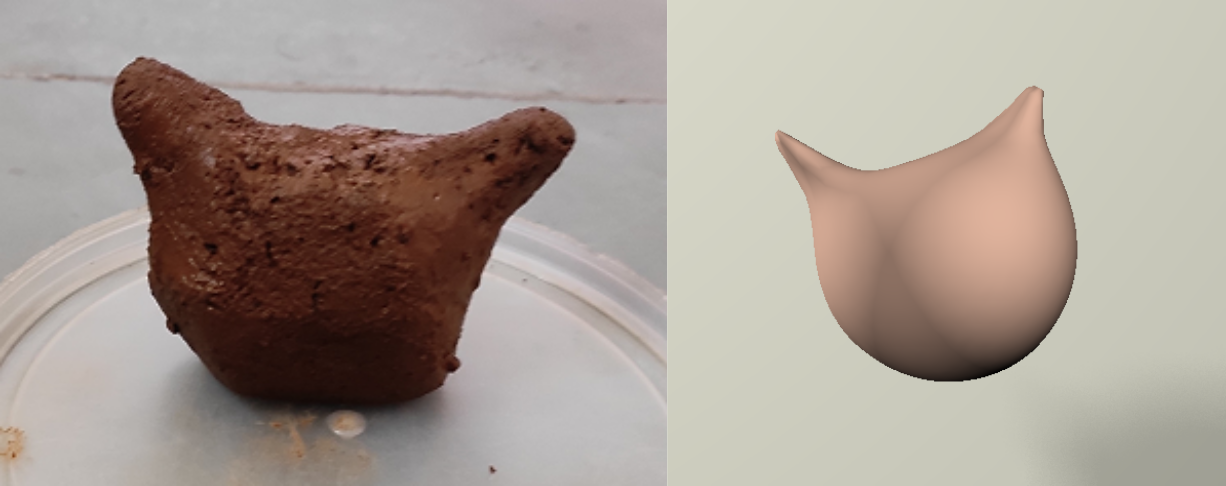 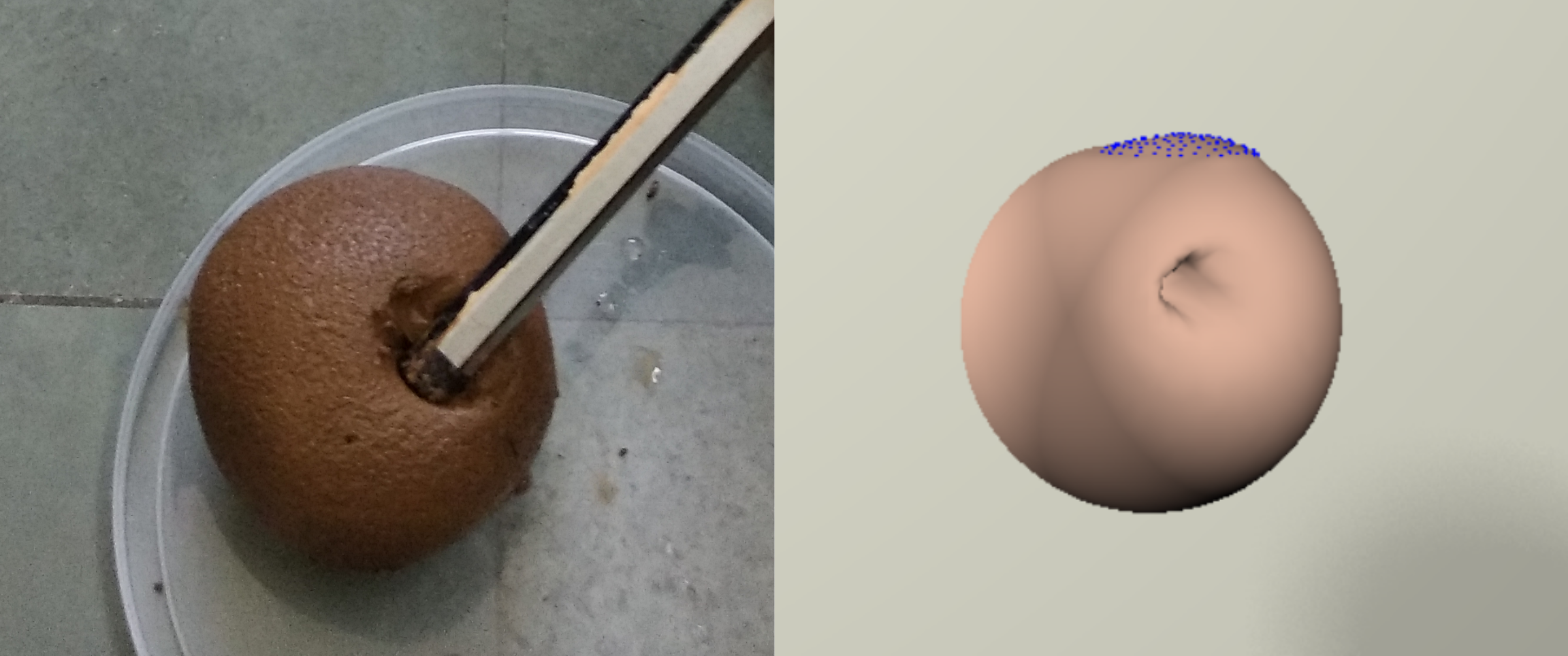 24
Discussion
Summary
Our work introduces a Galerkin-enhanced graph-based FEM algorithm for interactive, real-time fracture and cutting simulation.
Using this algorithm, we develop an interactive virtual sculpting framework and present various dynamic simulation scenarios to demonstrate its effectiveness and usability.
Future Work
A promising future research direction is enhancing volume preservation accuracy while maintaining real-time performance.
25
Thank you
https://avirupmandal.github.io/interactive-fracture-grapp2025/
26